ДЕПАРТАМЕНТ ОБРАЗОВАНИЯ И НАУКИ ТЮМЕНСКОЙ ОБЛАСТИГосударственное автономное профессиональное образовательное учреждение Тюменской области «КОЛЛЕДЖ  ЦИФРОВЫХ И ПЕДАГОГИЧЕСКИХ ТЕХНОЛОГИЙ»
Исследовательская работа 
«Фикс Ассистент» 


Выполнили студентки:
Иванова Анастасия
Ишина Екатерина 
Научный руководитель: 
Швецов Евгений Владимирович

Тюмень, 2022
Цель проекта: Создание автоматизированной системы, позволяющей организовать сбалансированный режим дня.
Задачи:
•Изучить проблемы, возникшие во время изоляции;
•Провести опрос и определить, какой процент людей столкнулся с трудностями во время изоляции;
•Изучить существующие аналоги, провести анализ и выявить их преимущества и недостатки;
•Разработать, сконструировать и запрограммировать роботизированную систему по организации режима дня включающую в себя контроль за физическим состоянием человека, а также приём пищи и лекарственных препаратов;
•Протестировать созданную систему и провести доработку при необходимости
Актуальность: Дистанционный режим работы и учебы показал, что у людей возникало немало проблем, главной из которых была организация режима дня.
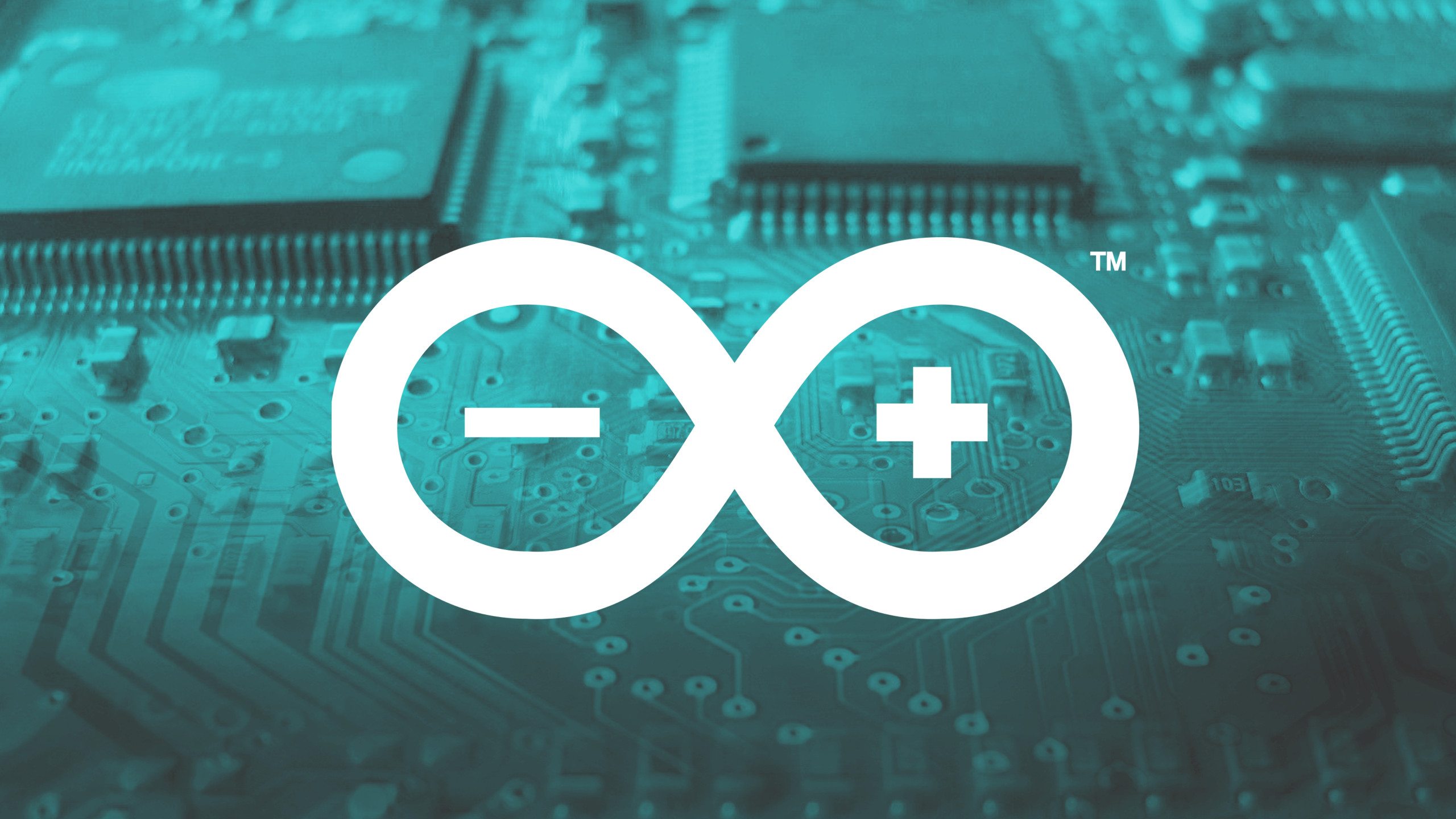 Этапы изготовления устройства:
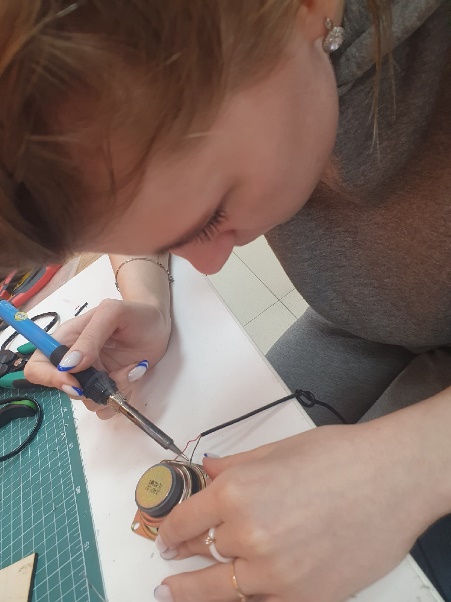 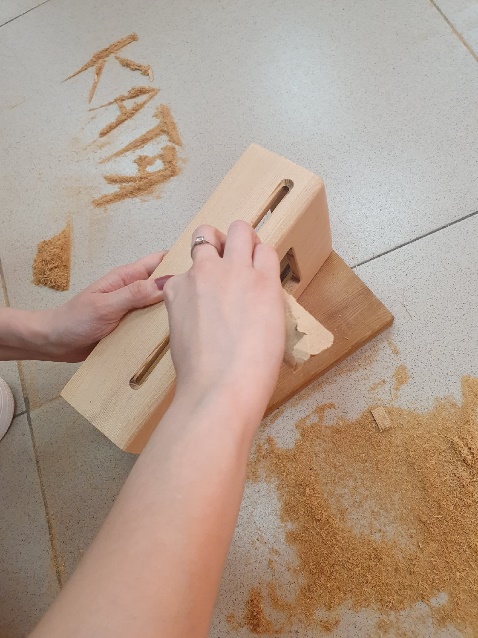 Разработка идеи 
Изучение проблемы, проведение «Социального опроса»
Разработка функционала 
Выбор подходящей платформы
Конструирование и программирование автоматизированной системы
Создания информационного плаката
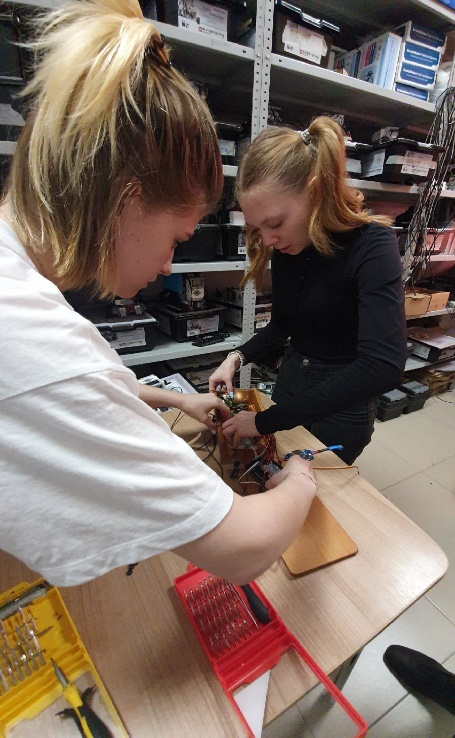 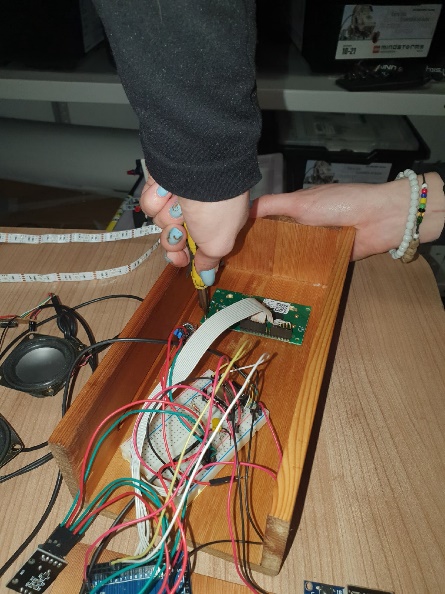 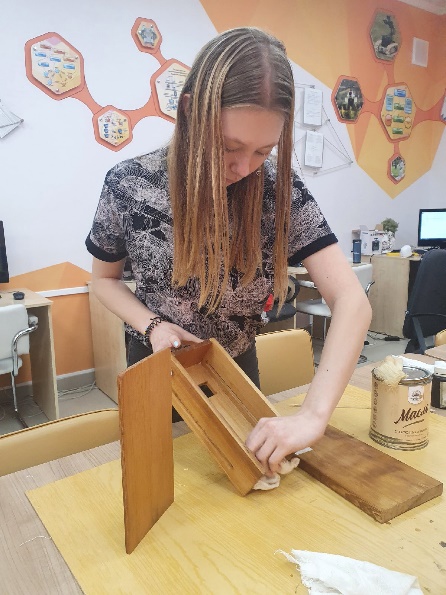 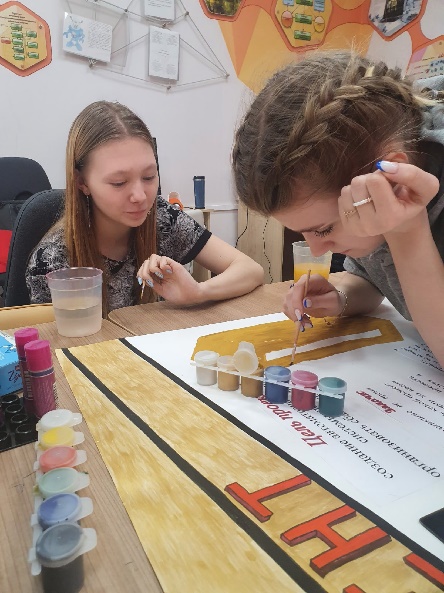